Русский  язык  4 класс УМК  «Школа  России»
Склонение имён прилагательных во множественном числе.
Презентацию подготовила Абрамова О.П.
учитель  начальных классов
ГБОУ ЦО «ЭРУДИТ»
г.Владикавказ
Пятнадцатое    февраля.
Классная  работа.
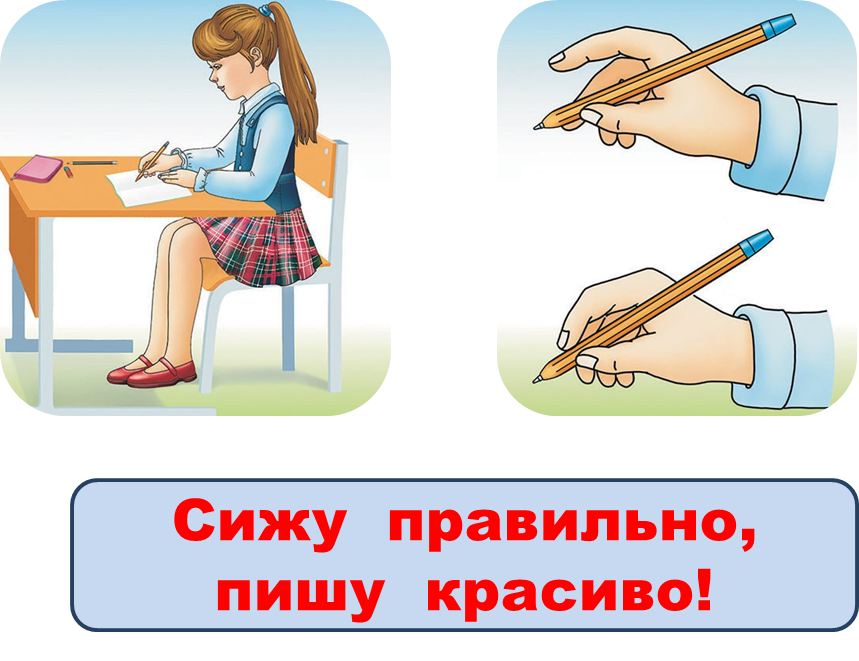 Сижу   правильно, 
 пишу  красиво!
Речевая деятельность:
  Говорим
Пишем
    Слушаем
 Читаем
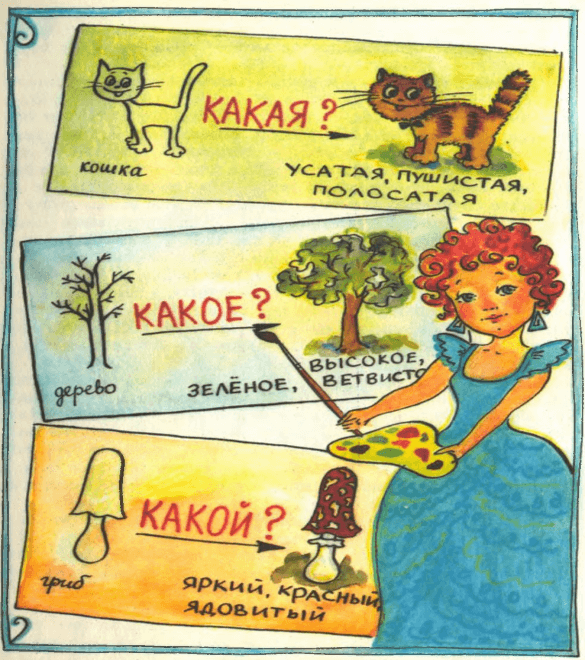 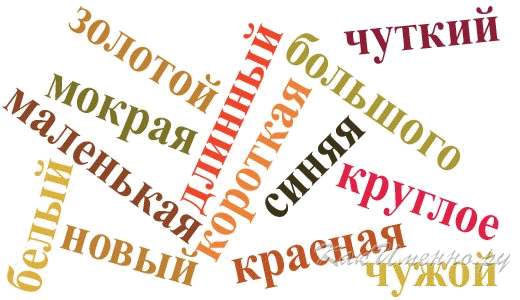 Имя прилагательное
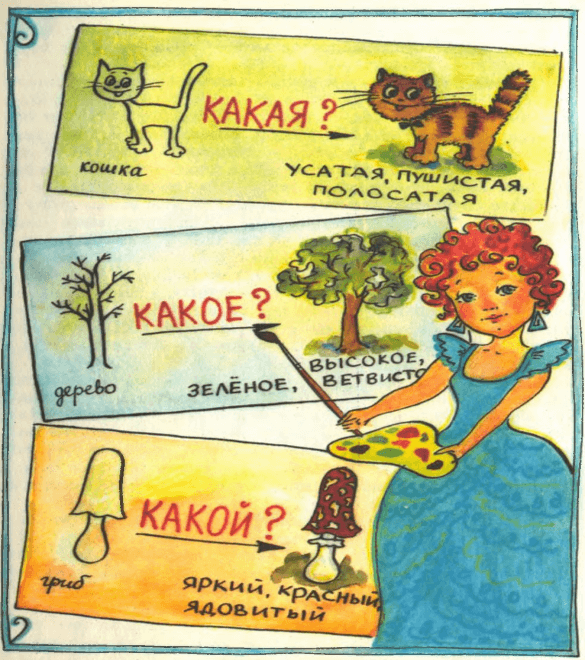 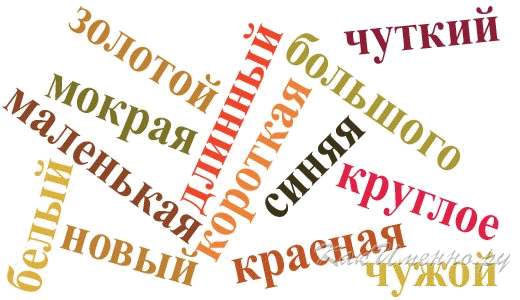 Дополни  высказывание
    прилагательным
Настроение у нас … .  
Ждут задания вас … .    
На уроке всегда будь … . 
И урок выйдет … .
Дополни  высказывание
    прилагательным
Настроение у нас чудесное.  
Ждут задания вас….    
На уроке всегда будь…
И урок выйдет….
Дополни  высказывание
    прилагательным
Настроение у нас чудесное.  
Ждут задания вас интересные  .    
На уроке всегда будь…
И урок выйдет….
Дополни  высказывание
    прилагательным
Настроение у нас чудесное.  
Ждут задания вас интересные  .    
На уроке всегда будь внимательным. 
И урок выйдет… .
Дополни  высказывание
    прилагательным
Настроение у нас чудесное.  
Ждут задания вас интересные  .    
На уроке всегда будь внимательным. 
И урок выйдет замечательным .
План урока
1. Словарная работа
2. Повторение пройденных знаний.
3. Совместное «открытие» нового.
4. Первичное закрепление.
5. Самостоятельная работа.
6. Проверка по образцу.
7. Включение в систему повторений.
8. Итог урока. Рефлексия.
Словарная работа
Пустой, общий, плацкартный … 
Интересная, познавательная, увлекательная… 
Свежее, парное, коровье  …
Ночные, разноцветные, торжественные…
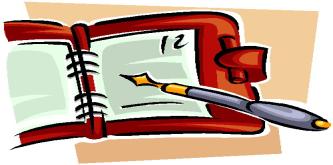 Проверка:
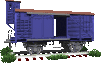 в  гон
а
экскурс  я
и
м  локо
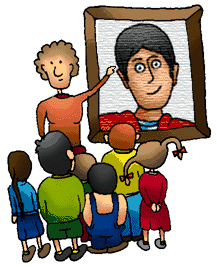 о
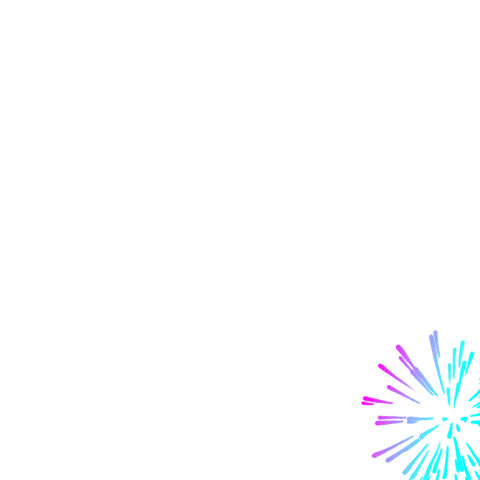 с  люты
а
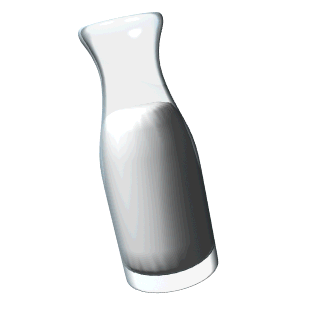 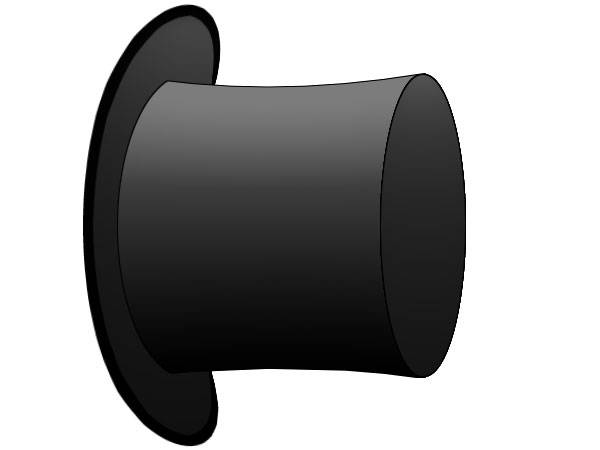 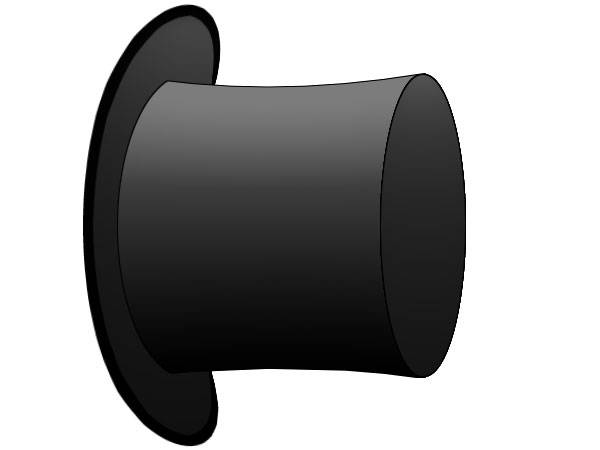 Само слово "салют" пришло к нам из французского языка ("salut" - "приветствие"), если копнуть еще глубже, то корень слова - латинский ("salus" с тем же значением). Таким образом, основное значение слова "салют" именно такое - приветствие. В Древнем Риме под этим подразумевали абсолютно конкретный жест - вскинутую вверх руку с прямой ладонью и пальцами, плотно прижатыми друг к другу. Это так называемый "римский салют".
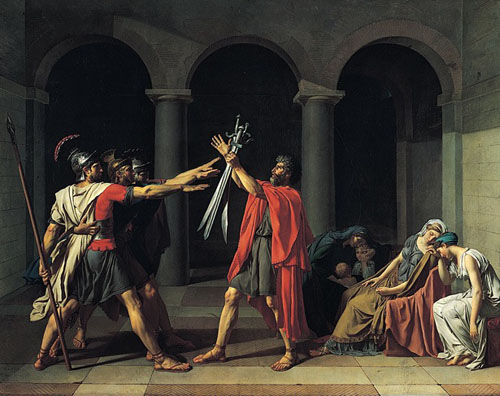 Постарайтесь  вспомнить,  что мы уже знаем  об именах  прилагательных?
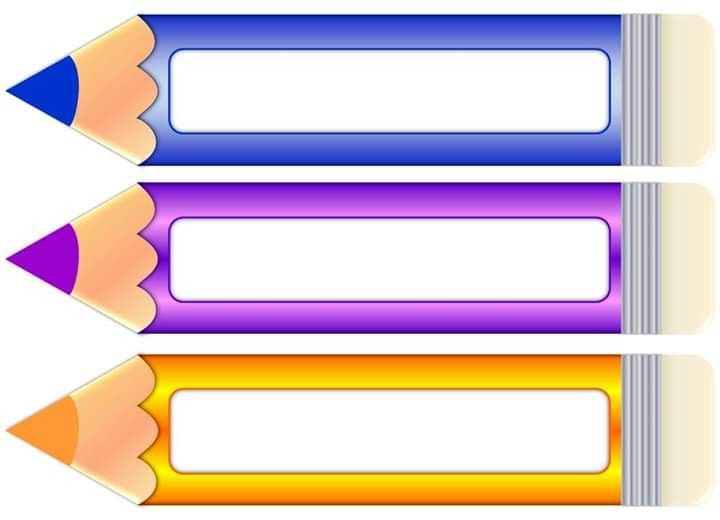 Самостоятельная часть  речи
Признак предмета
Какой?  Какая?  Какое? Какие?
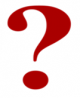 Постарайтесь  вспомнить,  что мы уже знаем  об именах  прилагательных?
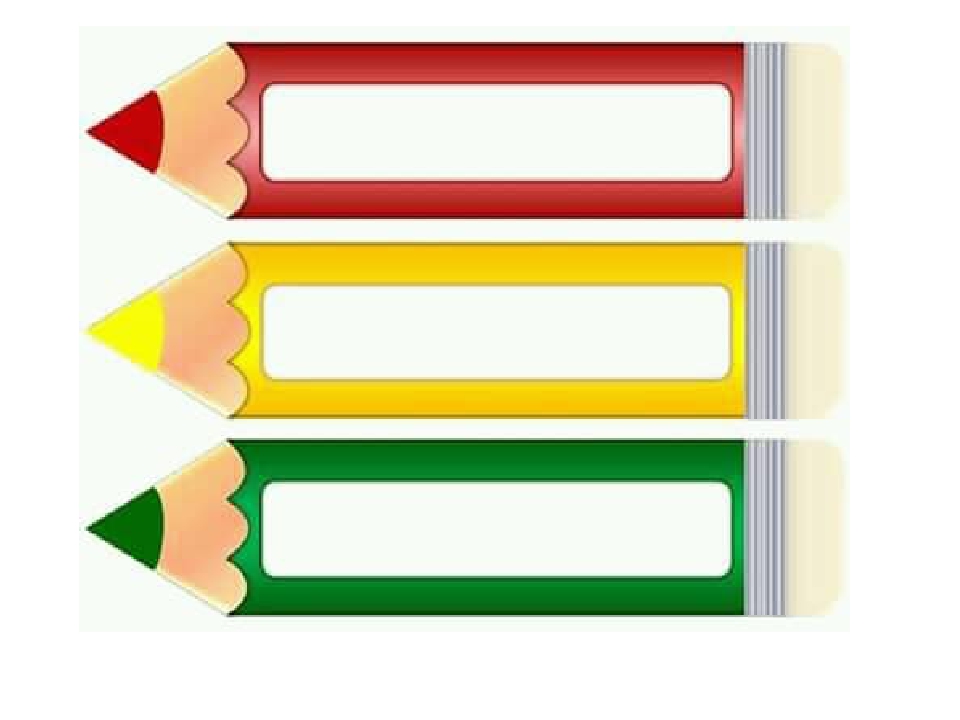 Определение
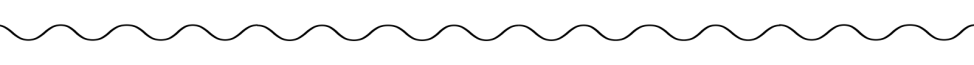 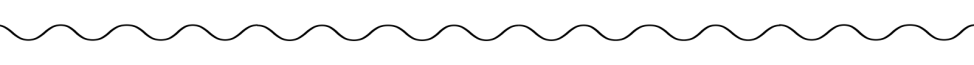 сущ. + прил.
_____  и  _____  нашу   речь.
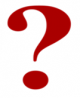 Постарайтесь  вспомнить,  что мы уже знаем  об именах  прилагательных?
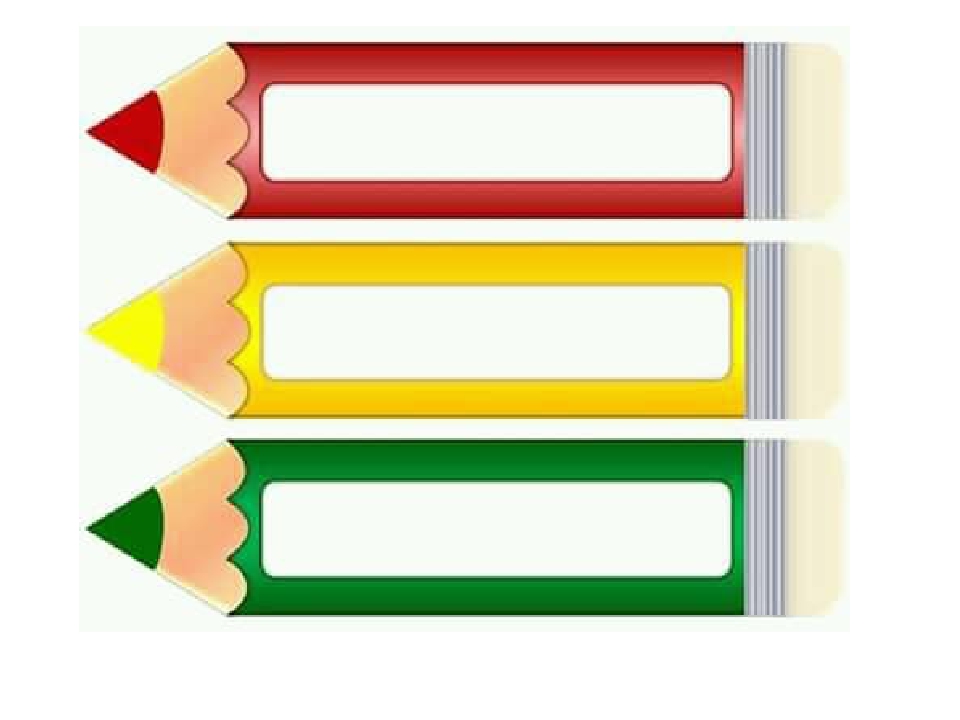 Употребляются в краткой  форме
Имя прилагательное в краткой  форме – сказуемым
Образуются  с  помощью
  суффиксов  от  имён  сущ.
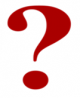 Учебная деятельность
Делаю САМ!
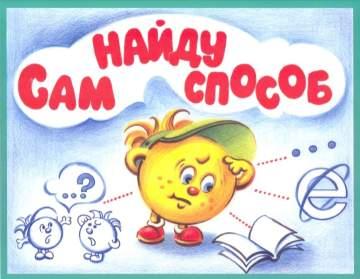 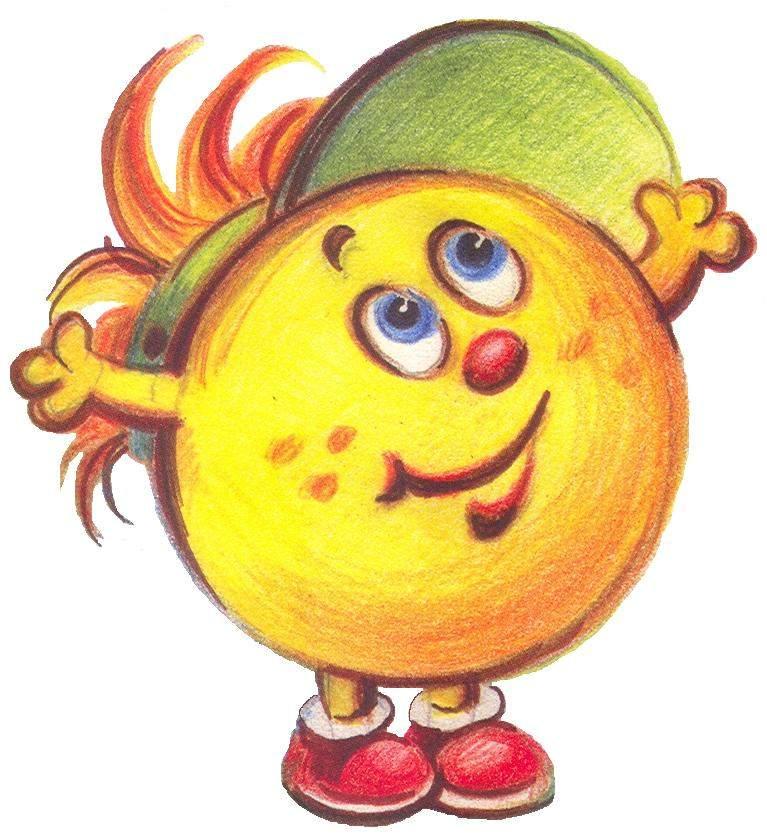 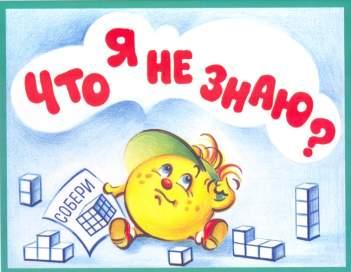 II шаг учебной деятельности
I шаг учебной деятельности
17
Просмотр видео
Склонение имён прилагательных во множественном числе.
Цель:  формирование умения склонять и употреблять имена прилагательные во множественном числе.
 
Задачи:
1. Просклонять имена прилагательные во множественном числе.
2. Устанавливать связь – существительное и прилагательное.
3. Учиться писать окончания имён прилагательных во множественном числе.
Работа в группах
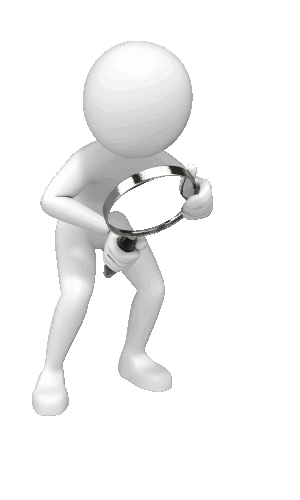 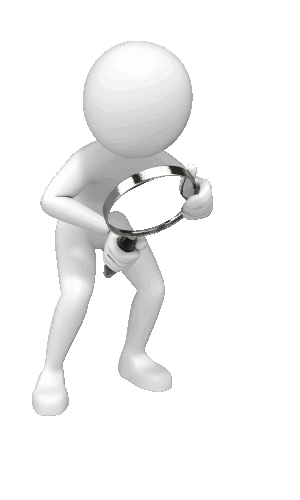 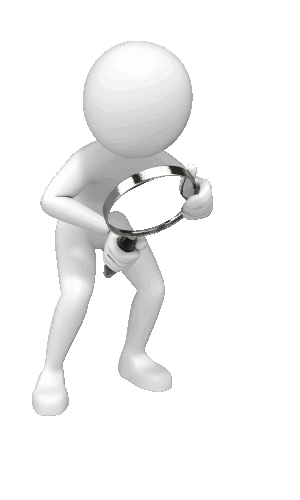 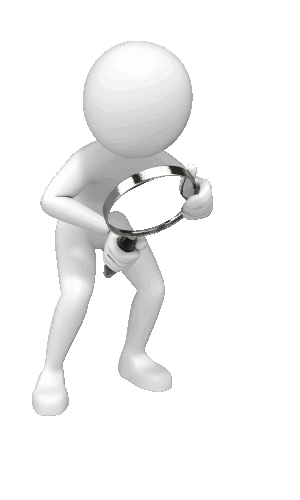 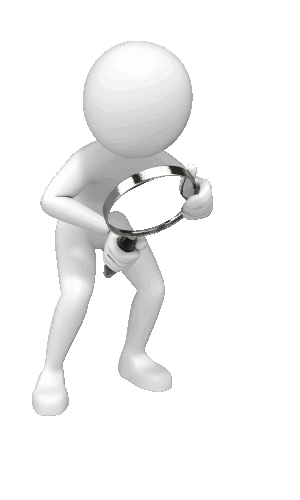 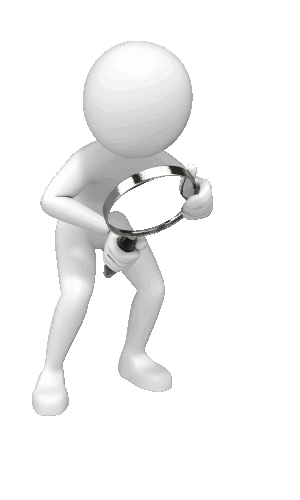 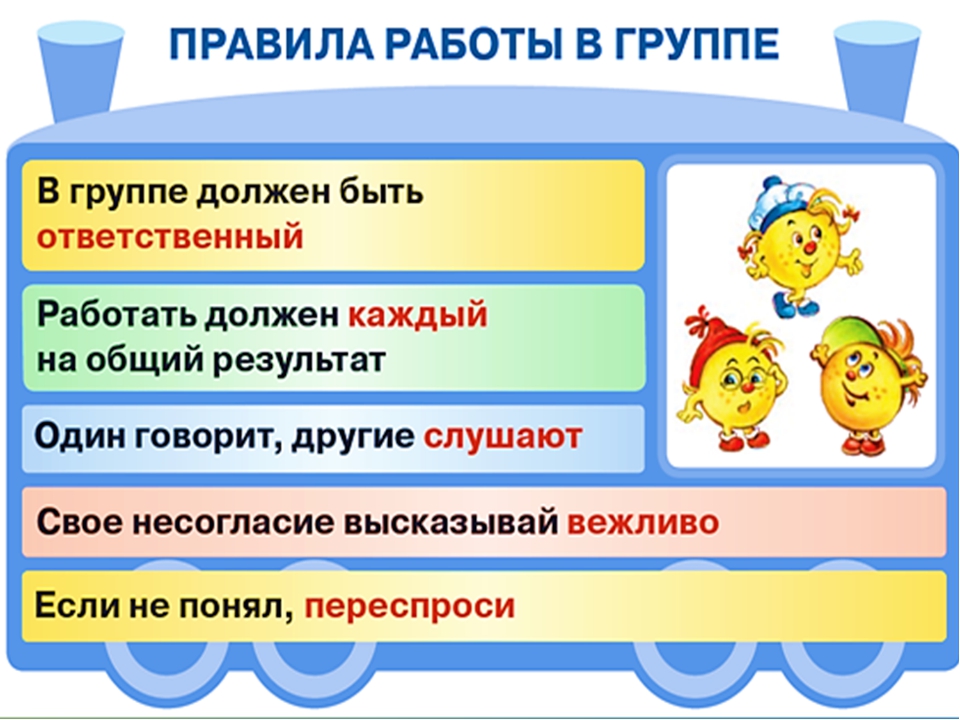 ОГРОМНЫЕ КАВКАЗСКИЕ ГОРЫ
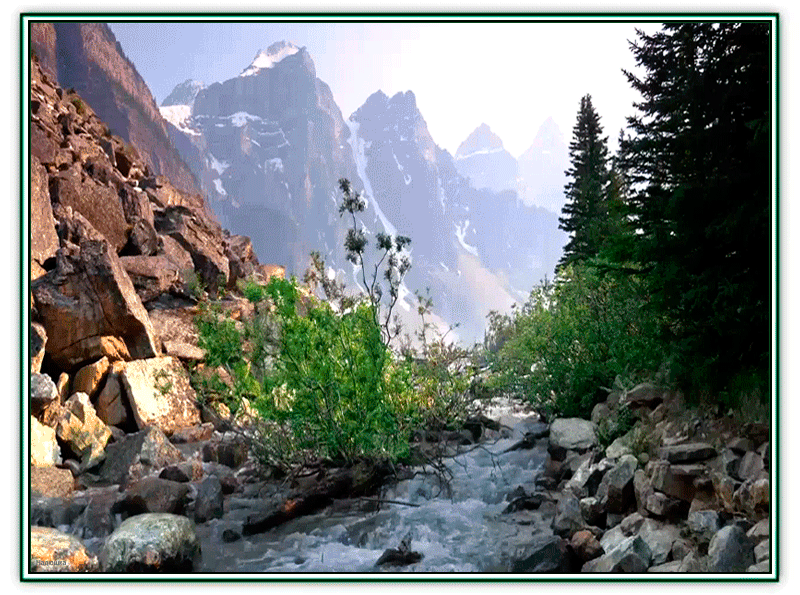 ЛЁГКИЕ  ПУШИСТЫЕ  ОБЛАКА
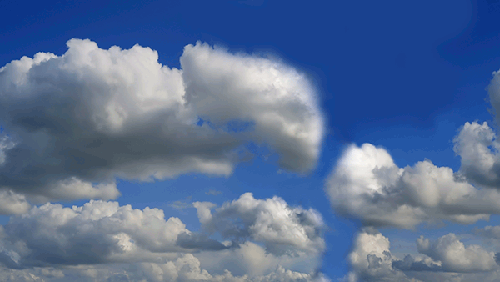 ГРАЦИОЗНЫЕ  ДИКИЕ  КОЗЛЫ
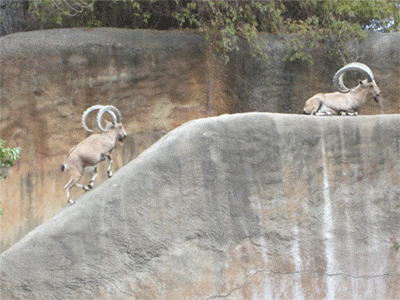 ХРАБРЫЕ  ОСЕТИНСКИЕ  МУЖЧИНЫ
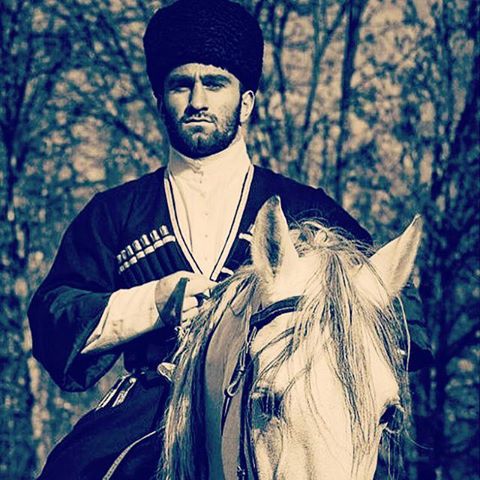 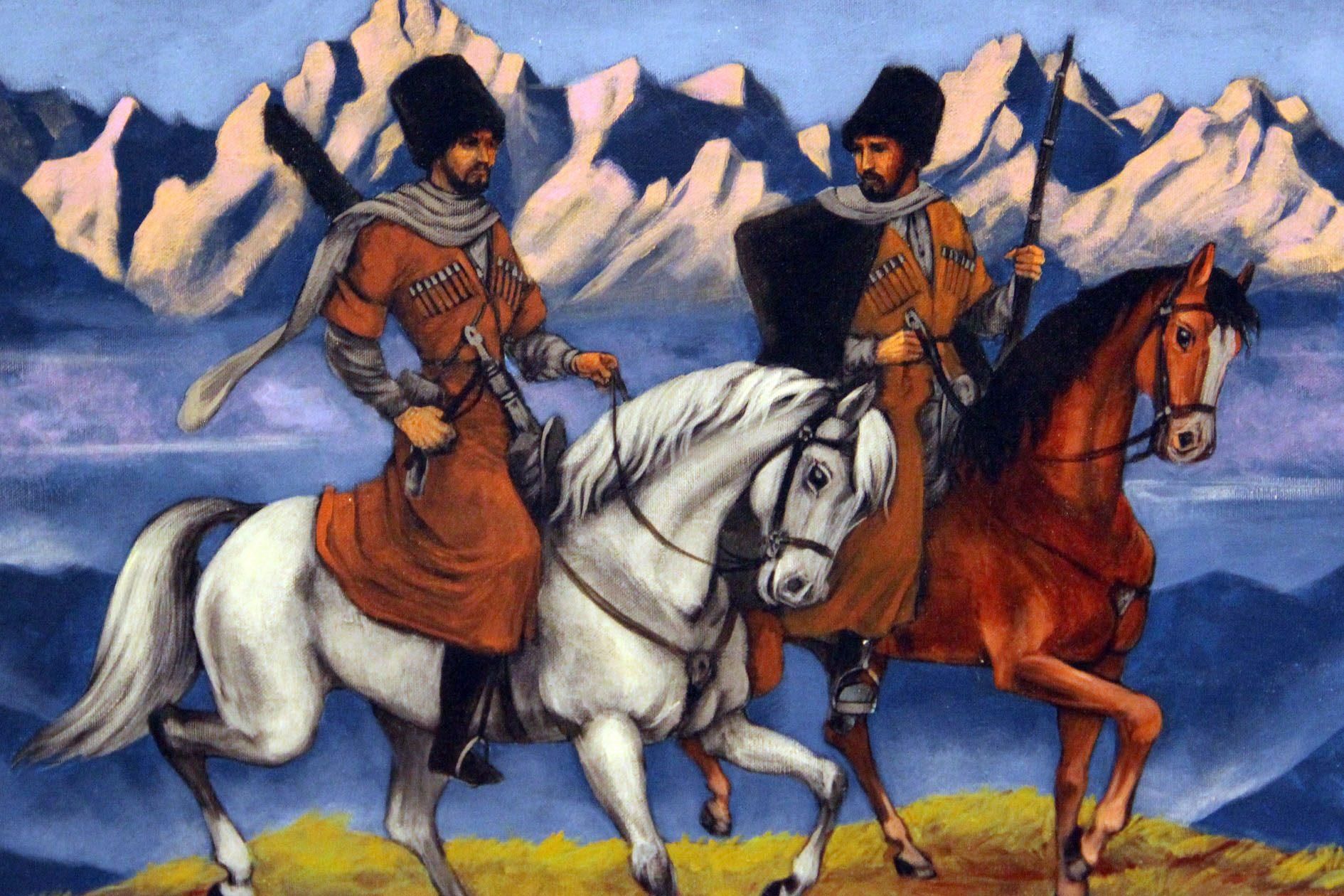 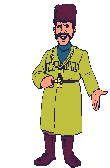 ГОРДЫЕ ОСЕТИНСКИЕ ДЕВУШКИ
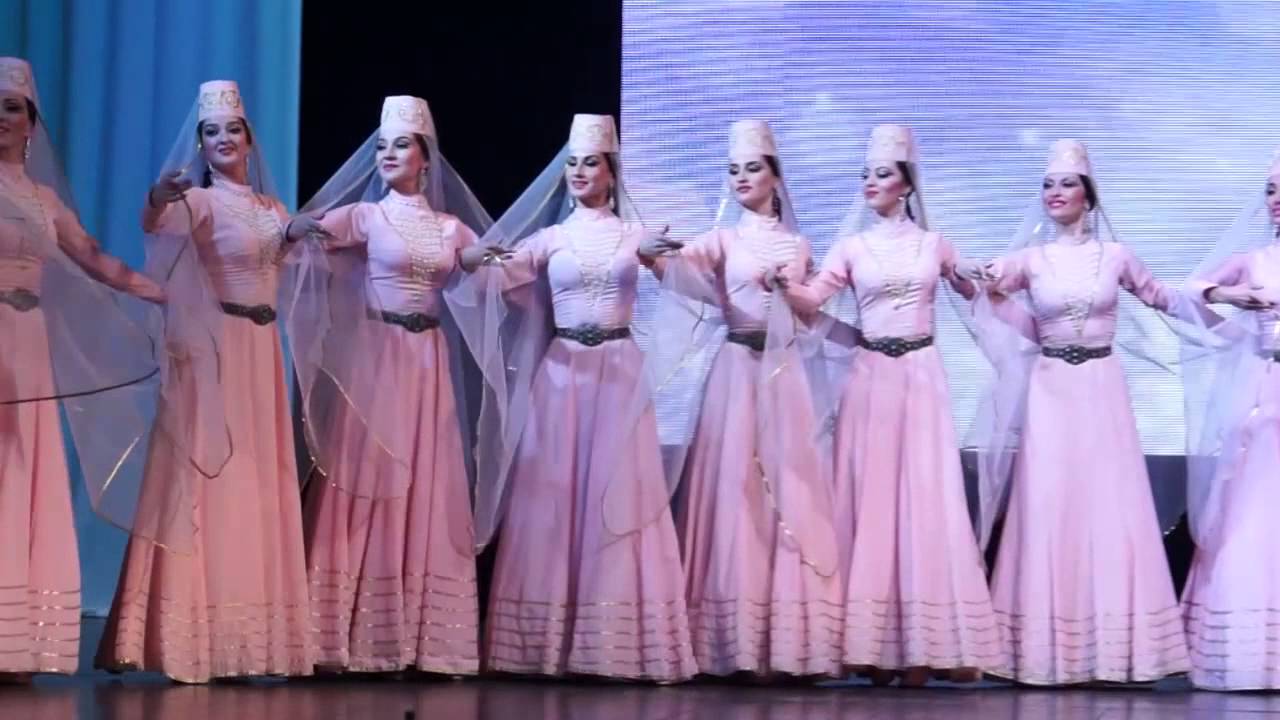 ВКУСНЫЕ  ОСЕТИНСКИЕ  ПИРОГИ
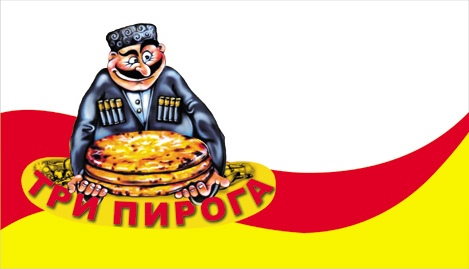 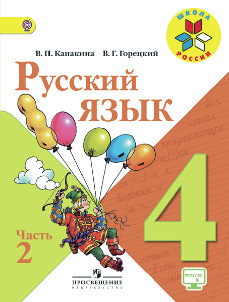 Учебник, стр.38
-ые, -ие
-ых, -их
-ым, -им
-ые, -ие
-ыми, -ими
-ых, -их
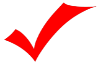 Обратите  внимание! 

Род имён прилагательных во множественном числе определить нельзя.
Физминутка
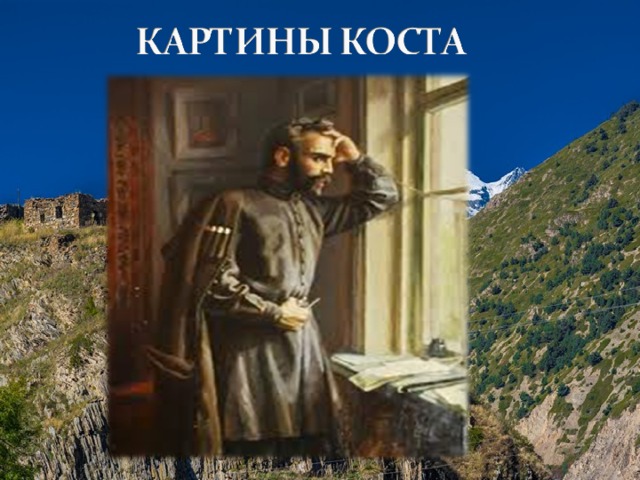 Горы р..дные,тропы л..сные, Дивн….³ песни ущелий и гор. Взор мой л..скает, 
Радует сер..це Наша Осетия мил..я, 
Светл..й  её простор.
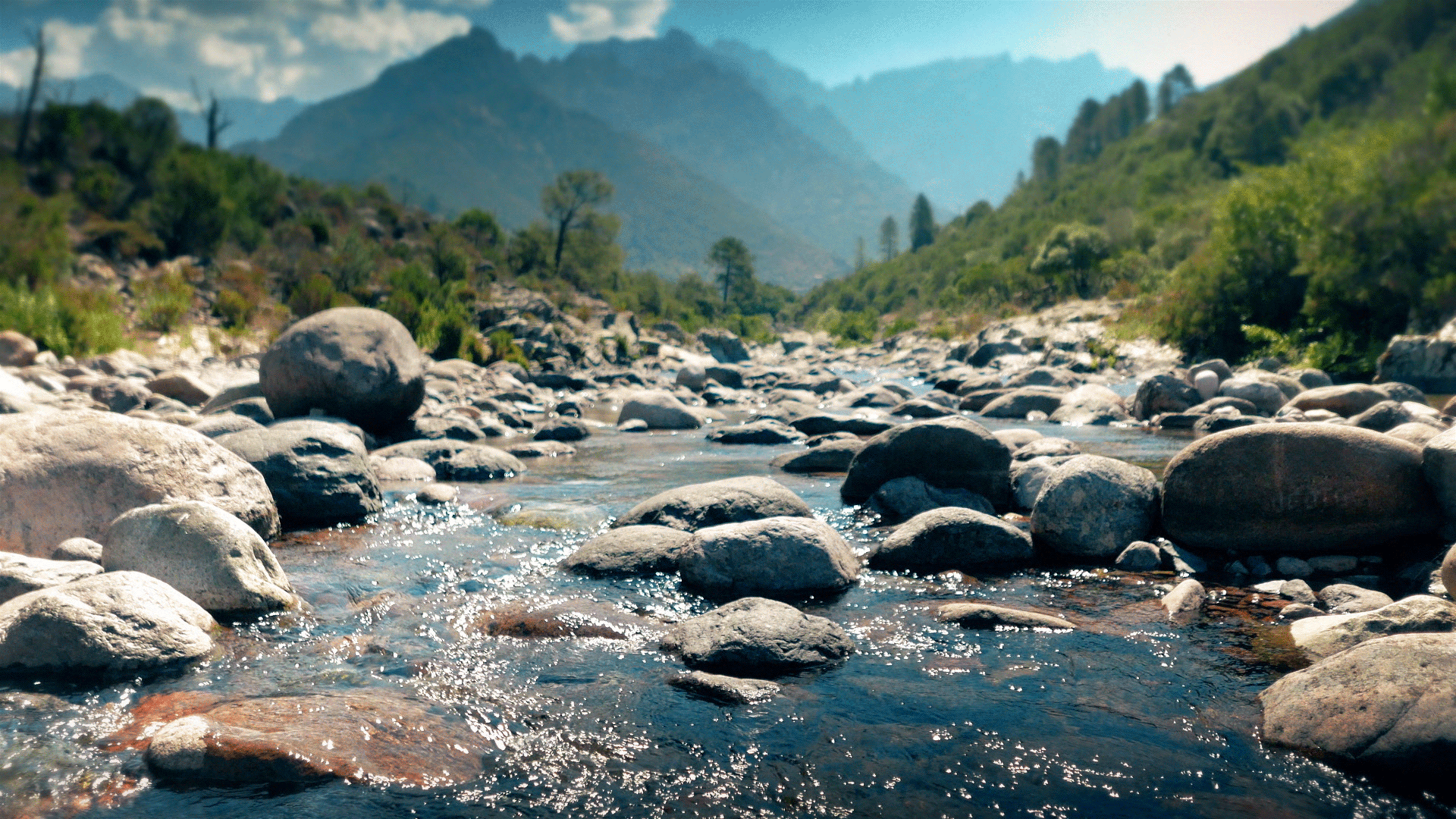 Самостоятельная работа
Работа по учебнику
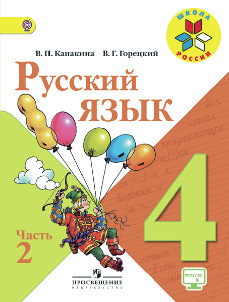 стр.38 упр.81
+
Проверка по образцу
?
1 вариант
И. п. какие? 
голубые весенние цветыР. п. каких? 
голубых весенних цветов
Д. п. каким?
голубым весенним цветамВ. п. какие? 
голубые весенние цветыТ. п. какими? 
голубыми весенними цветами
П. п. о каких? 
о голубых весенних цветах
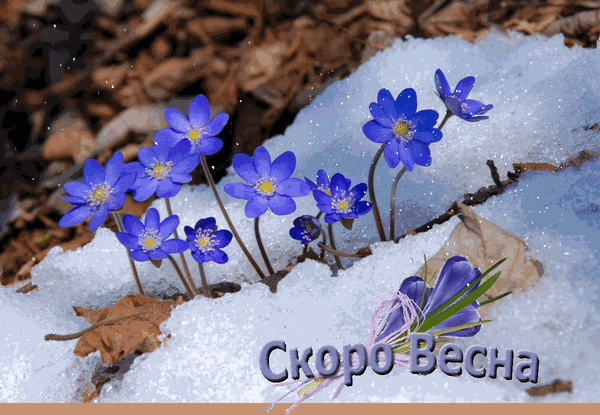 +
Проверка по образцу
?
2 вариант
И. п. какие? 
весёлые  неуклюжие медвежата
Р. п. каких? 
весёлых неуклюжих медвежат
Д. п. каким? 
весёлым неуклюжим медвежатам
В. п. каких? 
весёлых неуклюжих медвежат
Т. п. какими? 
весёлыми неуклюжими медвежатами
П. п. каких? 
о весёлых неуклюжих медвежатах
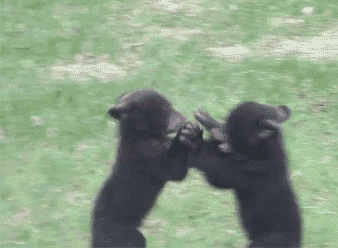 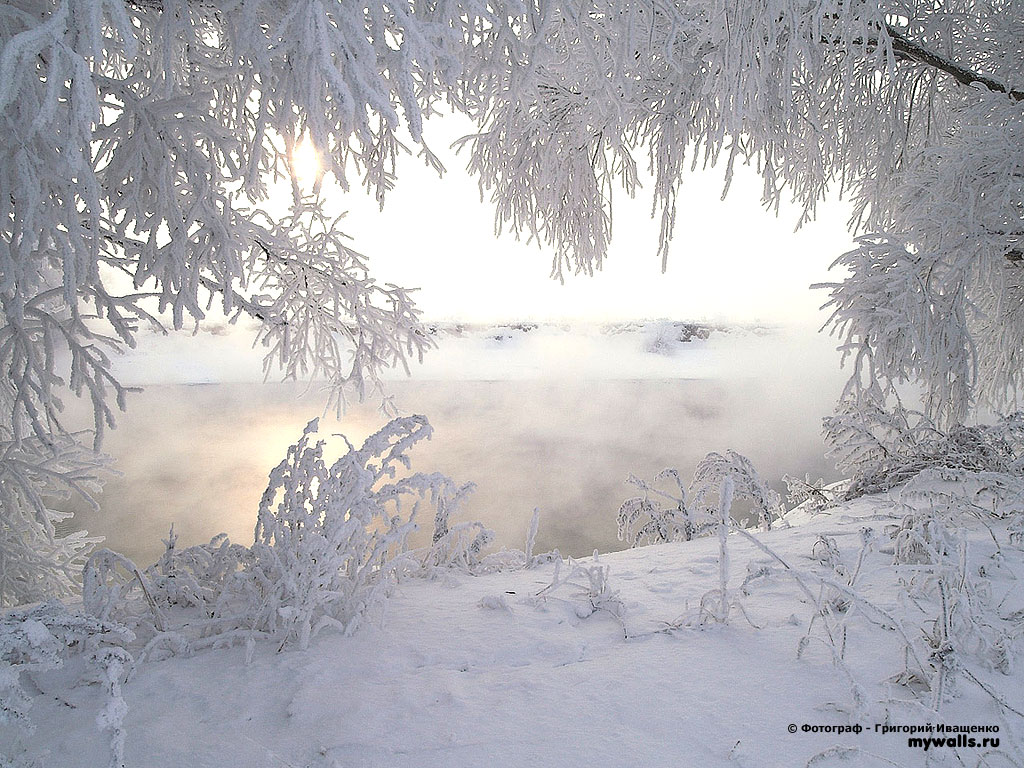 ЫМ
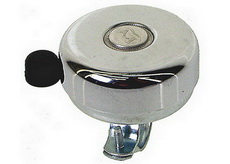 ПО ЛЕСН.. ДОРОГАМ
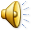 ИМ
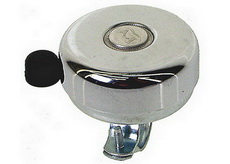 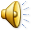 ЫХ
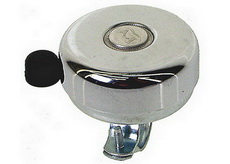 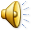 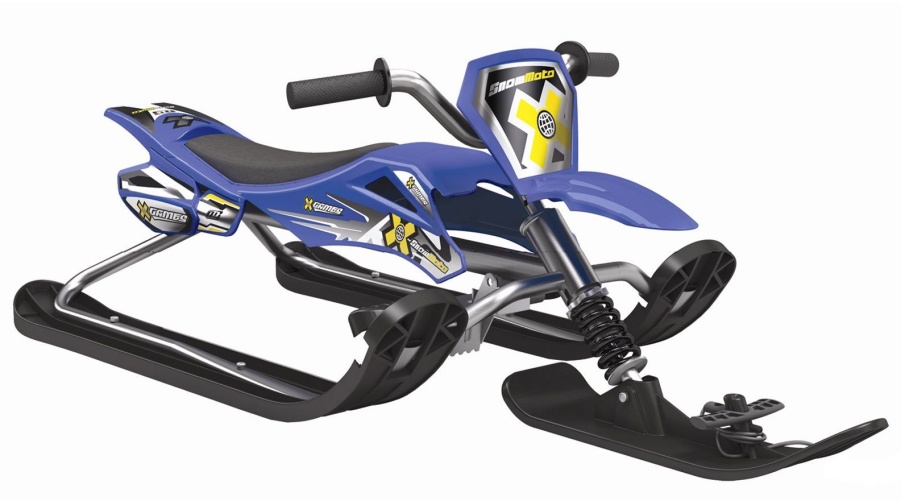 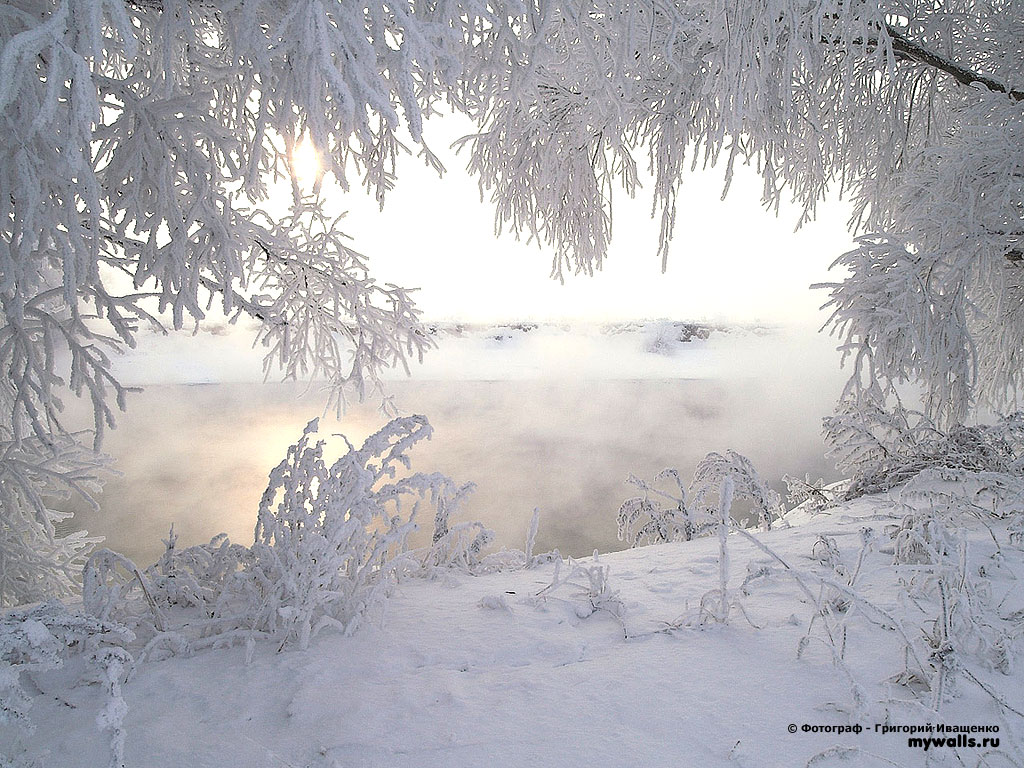 ЫЕ
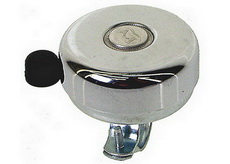 ТЁПЛ..
ДНЯМИ
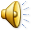 ЫМИ
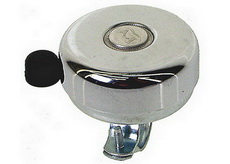 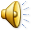 ЫМ
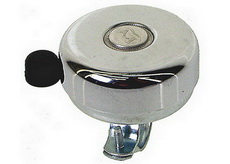 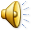 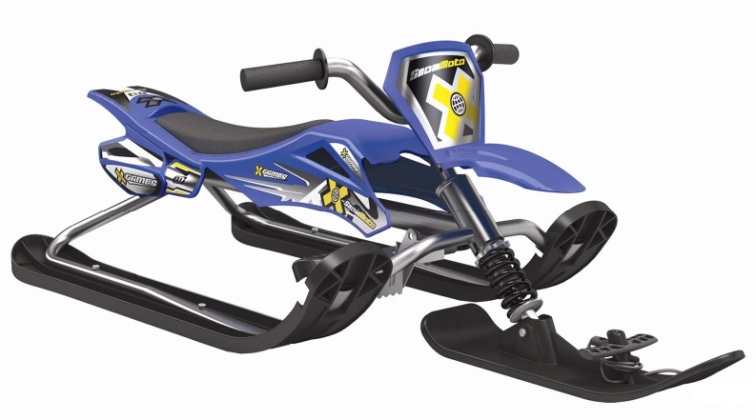 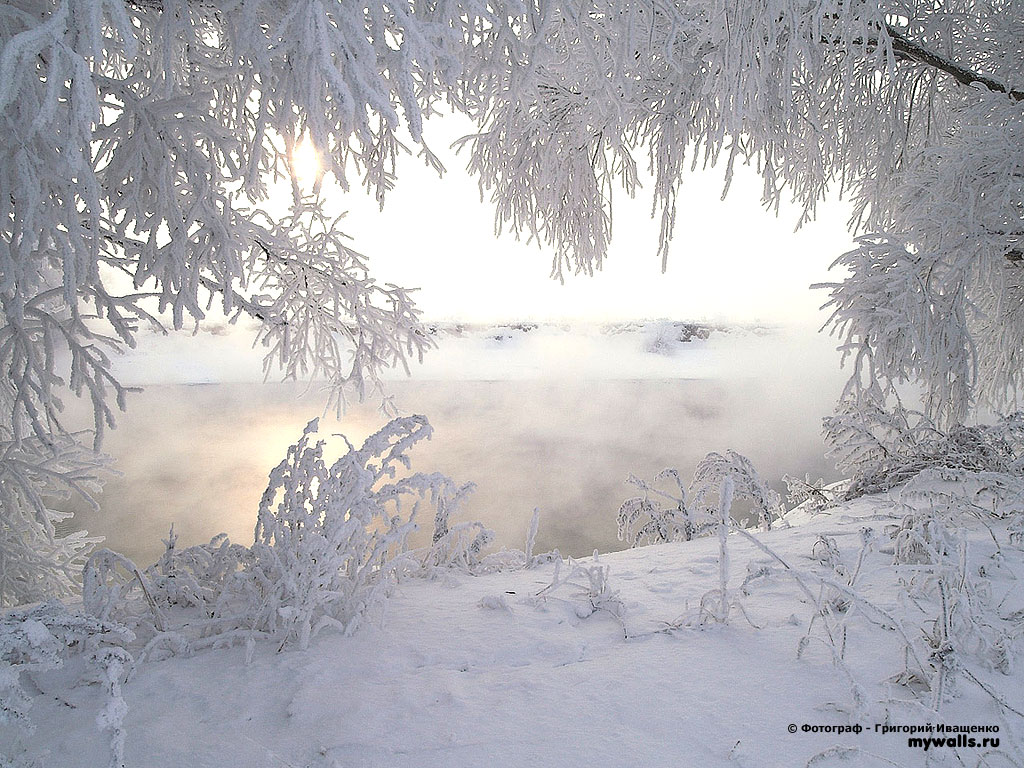 ОЕ
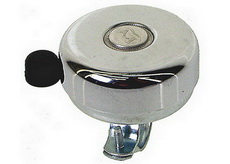 сказочн..
деревья
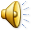 ЫЕ
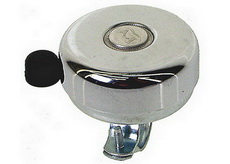 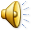 ЫМ
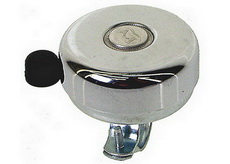 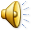 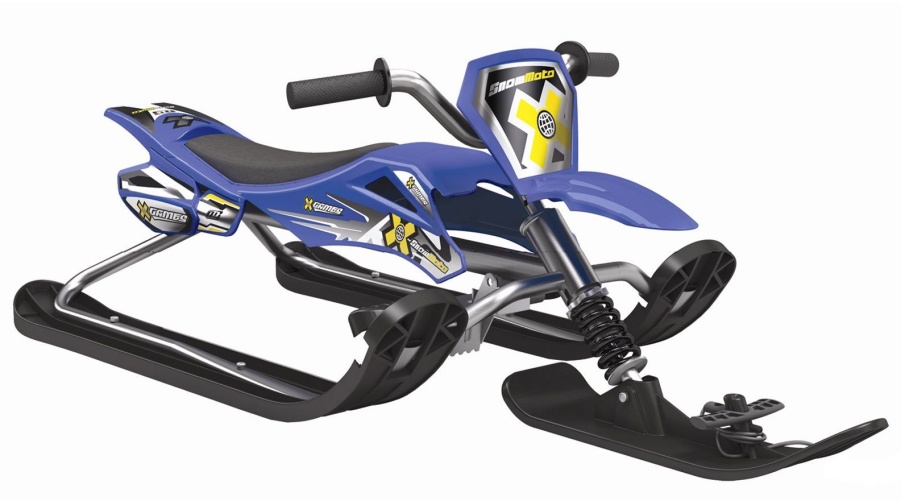 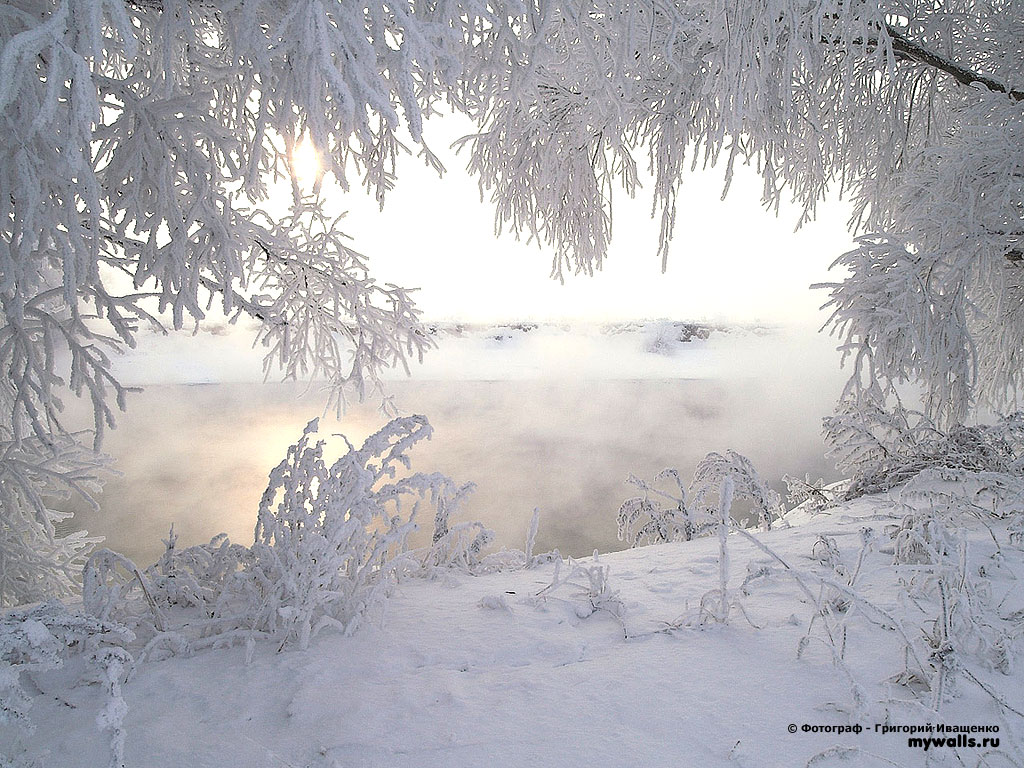 ОМ
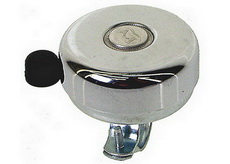 В БЕЛ.. ПЛАТЬЯХ
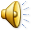 ИЕ
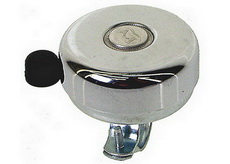 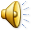 ЫХ
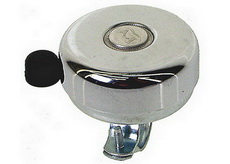 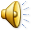 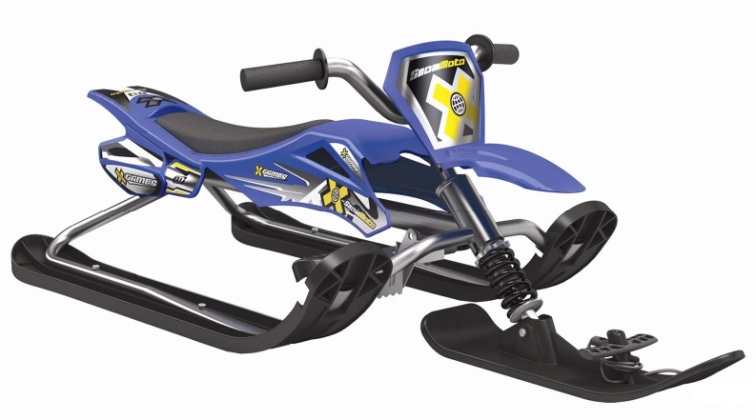 Рабочая тетрадь, стр.22 упр.51
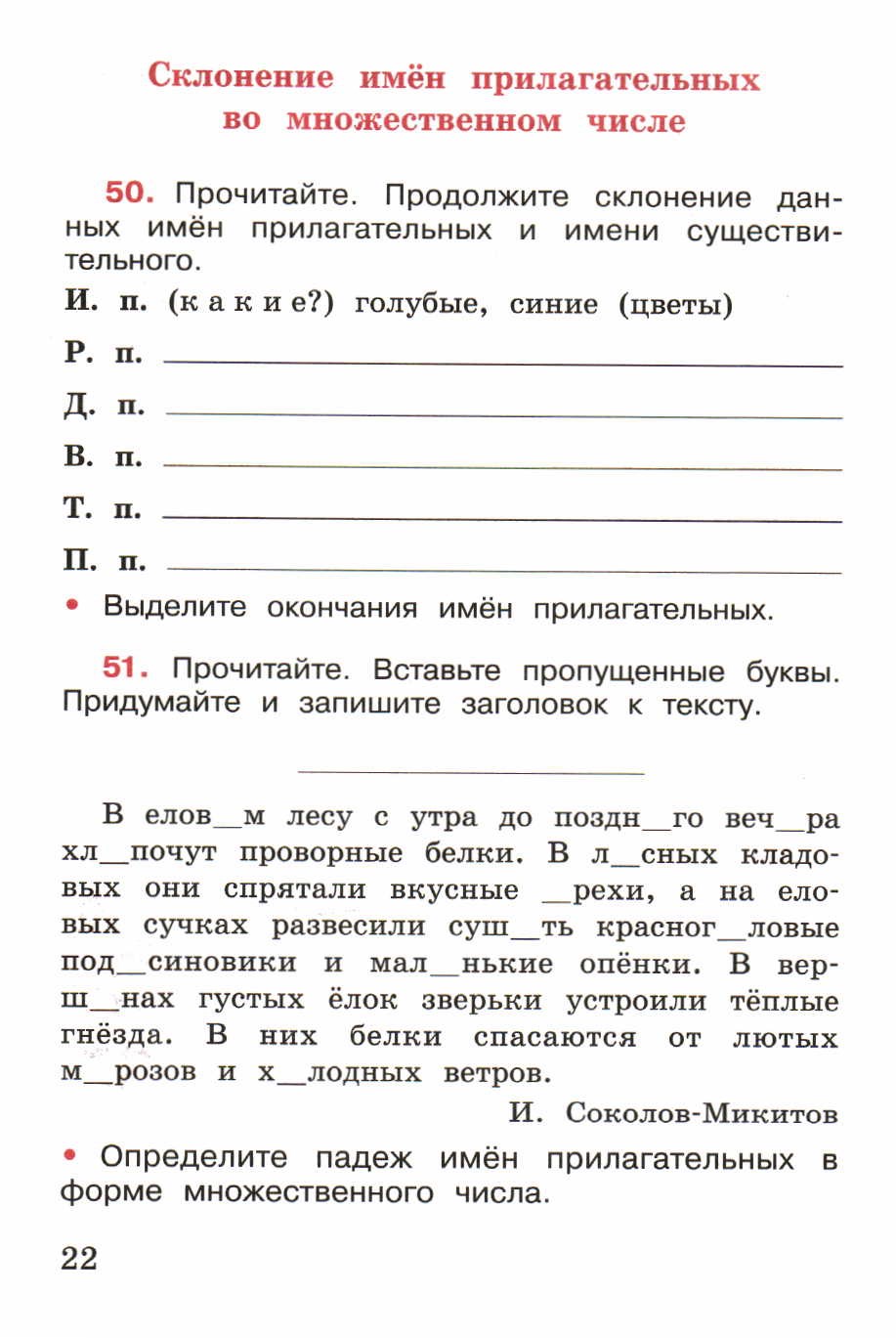 Подведём  итоги  работы!
С какими  именами   прилагательными работали  на  уроке? 
Как  не  могут  изменяться  имена  прилагательные  во  множественном  числе?
Как  определить  падеж имён  прилагательных  во  множественном  числе?
Назови падежные окончания имён прилагательных во множественном числе.
Продолжи предложения:
Я научился…
Я знаю…
Я смог…
Для меня было сложным…
Мне понравилось задание…
Рефлексия!
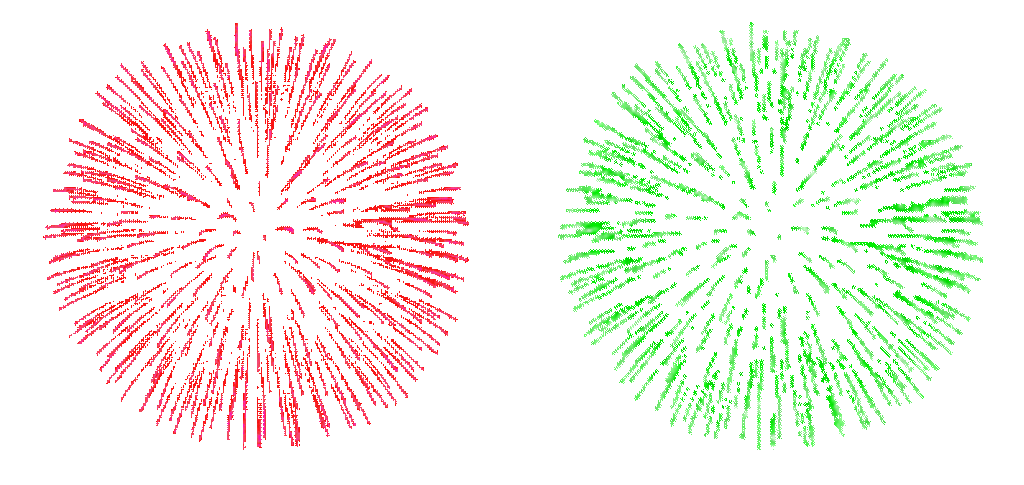 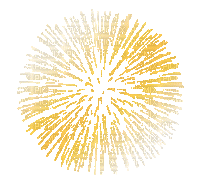 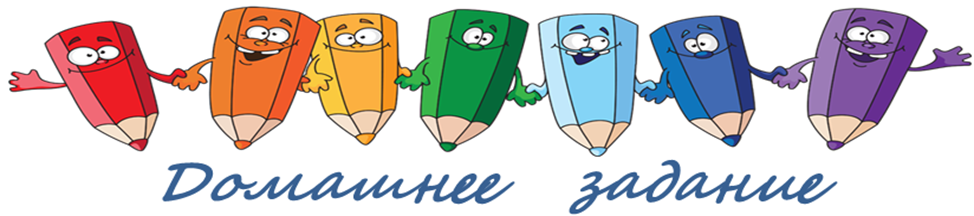 по группам…
Благодарю  за  работу  на  уроке!